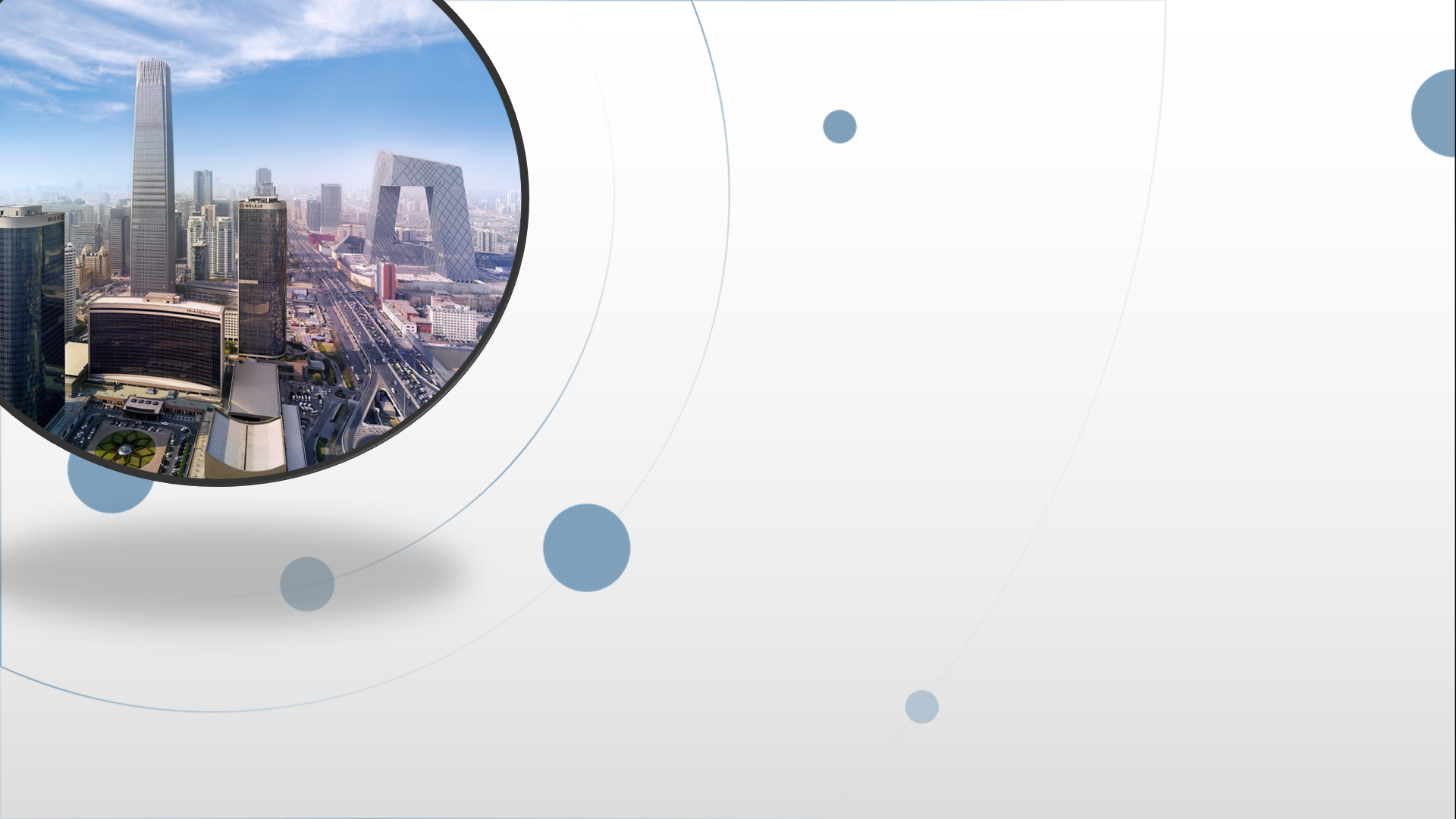 朝阳区线上课堂·高三年级数学
归纳推理在高考压轴题中的应用
北京市朝阳区人大附中朝阳学校  徐丁点
方法阐述
归纳推理
    由某类事物的部分对象具有某些特征，推出该类事物的全部对象都具有这些特征的推理，或者由个别事实概括出一般结论的推理，称为归纳推理. 简言之，归纳推理是由部分到整体、由个别到一般的推理.
求解
规律
实例
例题 (2016北京理科第20题）
“G时刻”与集合G(A)是此题的核心概念
任务一
1.完成第（Ⅰ）问的求解.
数列 A 给定，依次检验即可.
任务一
2. 请举出满足下列要求的数列 A 的实例.
（1）数列A有5项，集合G(A)有4个元素.
（2）数列A有5项且不是常数数列，集合G(A)为空集.
任务一
3. 请你总结集合 G(A) 的性质.
对此性质的论证即为第(Ⅱ)问
数列A的首项不为最大项时， G(A)的元素个数不为0
任务二
能否发现其中的规律？
数列最大项的下标一定是“G时刻”吗？
数列最大项中的最小指标一定是“G时刻”
任务二
2. 请完成第(Ⅱ)问的解答 .
极端情况存在的前提
取出极端情况，这是本题的一个难点
分析极端情况的性质
任务三
你能看出怎样的规律？
任务三
2.从上述举出的数列例子中归纳出规律，并以此形成求解第（Ⅲ）问的思路.
先讨论G(A)为空集的情况，可借助第(Ⅱ)问结论
（1）G(A)可以为空集；
（2）“G时刻”所对应的项，按照原数列的顺序，相邻项的差不大于1 ；
（3）“G时刻”所对应的项，按照原数列的顺序， 第一项与原数列第一项的差不大于1；
（4）“ G时刻”所对应的项，按照原数列的顺序， 最后一项不小于原数列最后一项.
任务三
3.请完成第（Ⅲ）问的解答.
任务三
任务三
任务三
任务三
任务四
请总结归纳推理在压轴题中的应用策略.
1. 通过列举实例，分析和理解题目中的核心概念；
2. 从所列举实例归纳出关键性的一般规律；
3. 对于一般规律需要进行严格的论证；
4. 如果一次无法归纳出所需的所有规律，可以再次列举实例进行归纳和论证,举例、归纳和论证交替循环进行，直至解决问题.
举例
归纳
论证
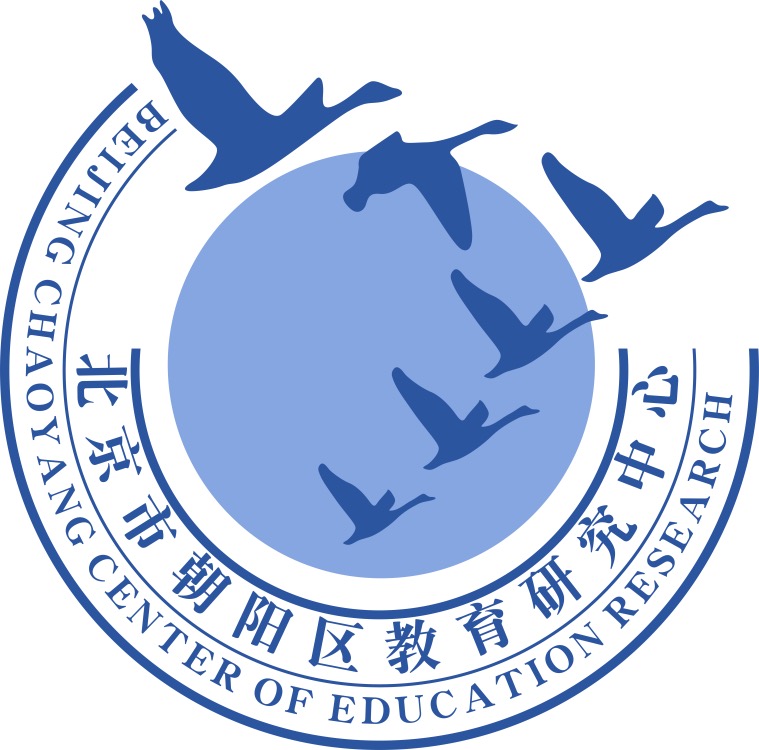 谢谢您的观看
北京市朝阳区教育研究中心  制作